Acute Respiratory
Part 1
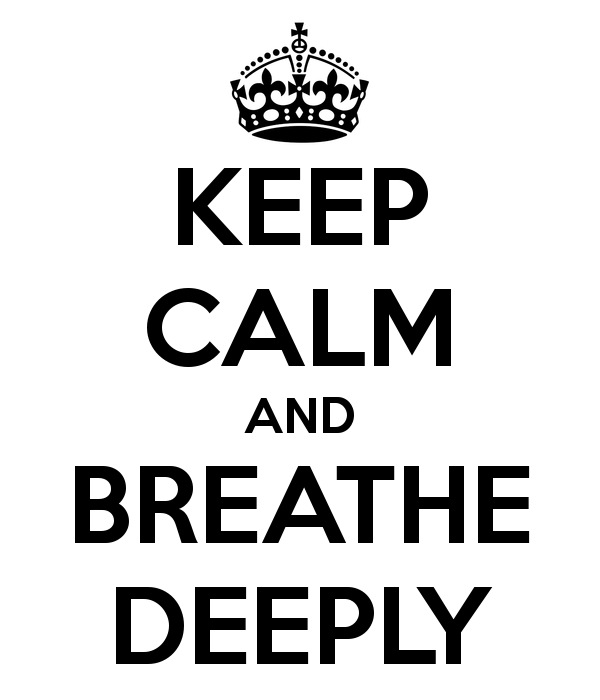 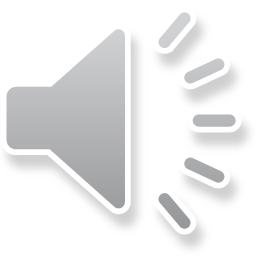 [Speaker Notes: Part 1:
Today upper airway 
Vent fail
ABG
Part 2:
Infection
ARDS
Vents]
Respiratory system: Functions
Oxygen transport
Respiration 
External 
Internal
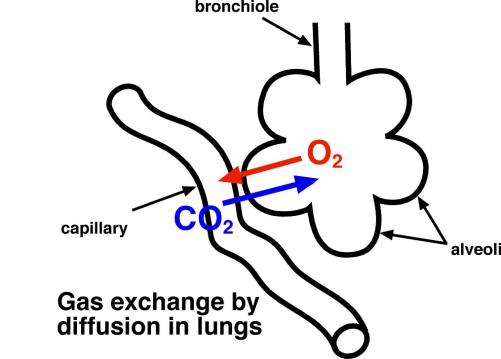 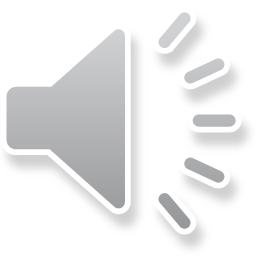 [Speaker Notes: Resp system provides for oxygen and CO2 removal
Largely dependent on surface area of alveoli
External-blow off CO2
Internal-diffusion into bloodstream]
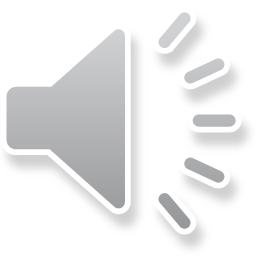 [Speaker Notes: Diagram illustrating respiration and pressure gradient to allow diffusion]
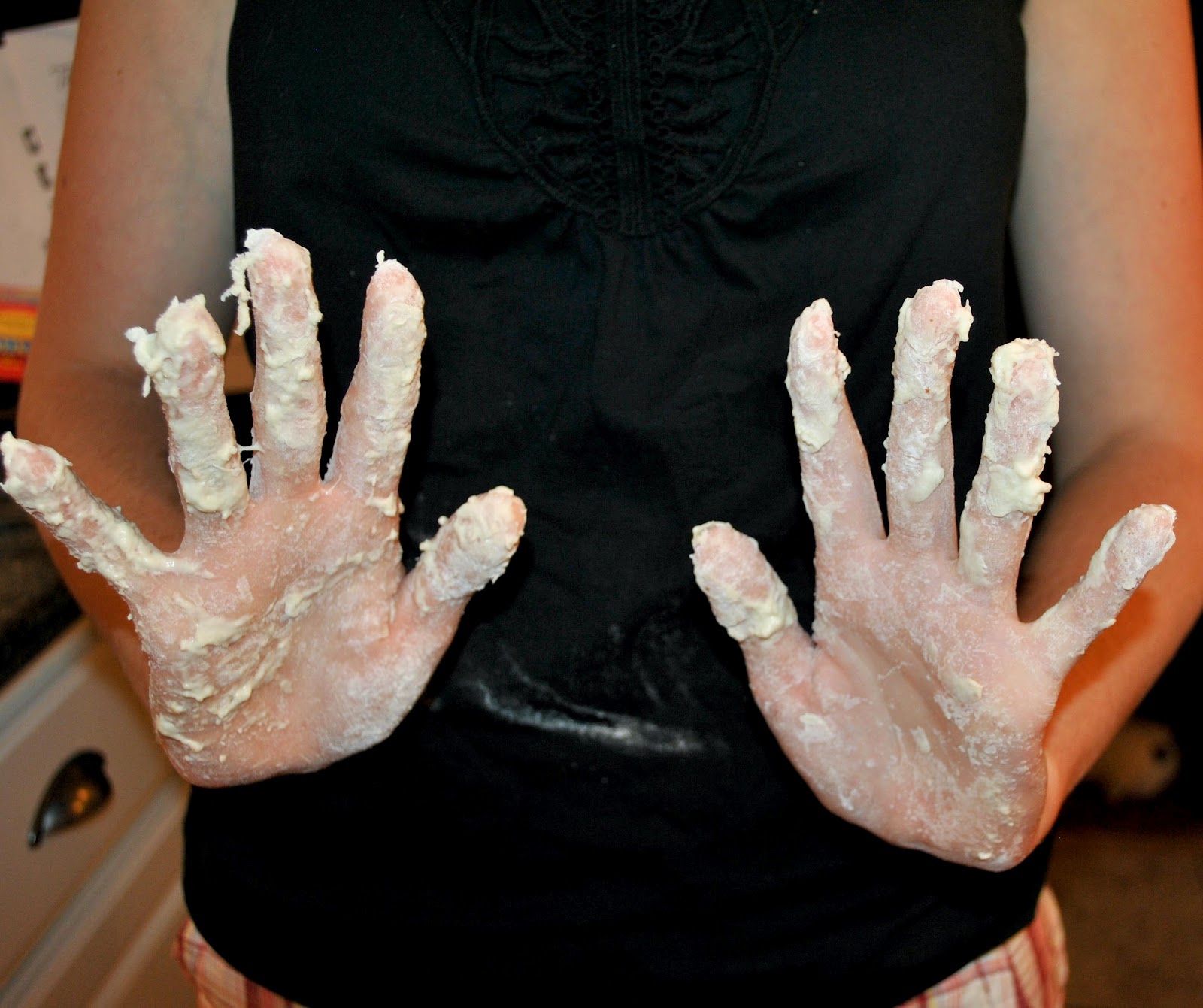 Respiratory system: Functions
Ventilation
Air Pressure Variances
Airway Resistance
Compliance
Surfactant
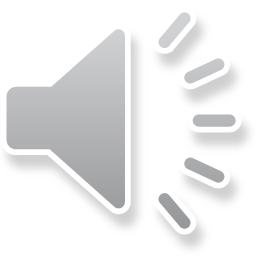 [Speaker Notes: Ventilation-air moving in and out
Variances in air pressure are related to atmospheric pressure (p490 12ed)
Resistance determined by size of airway
Any pathology that affects bronchial size affects resistance
Compliance-ease of expansion and elasticity
Surfactant allows more compliance (decreases surface tension)
Imagine making a pizza and you don’t oil your hands first-you get a sticky mess
Oil your hands and the dough doesn’t stick to your hands
CLICK for pic]
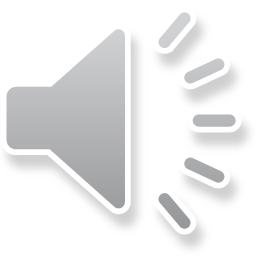 [Speaker Notes: Illustration of ventilation]
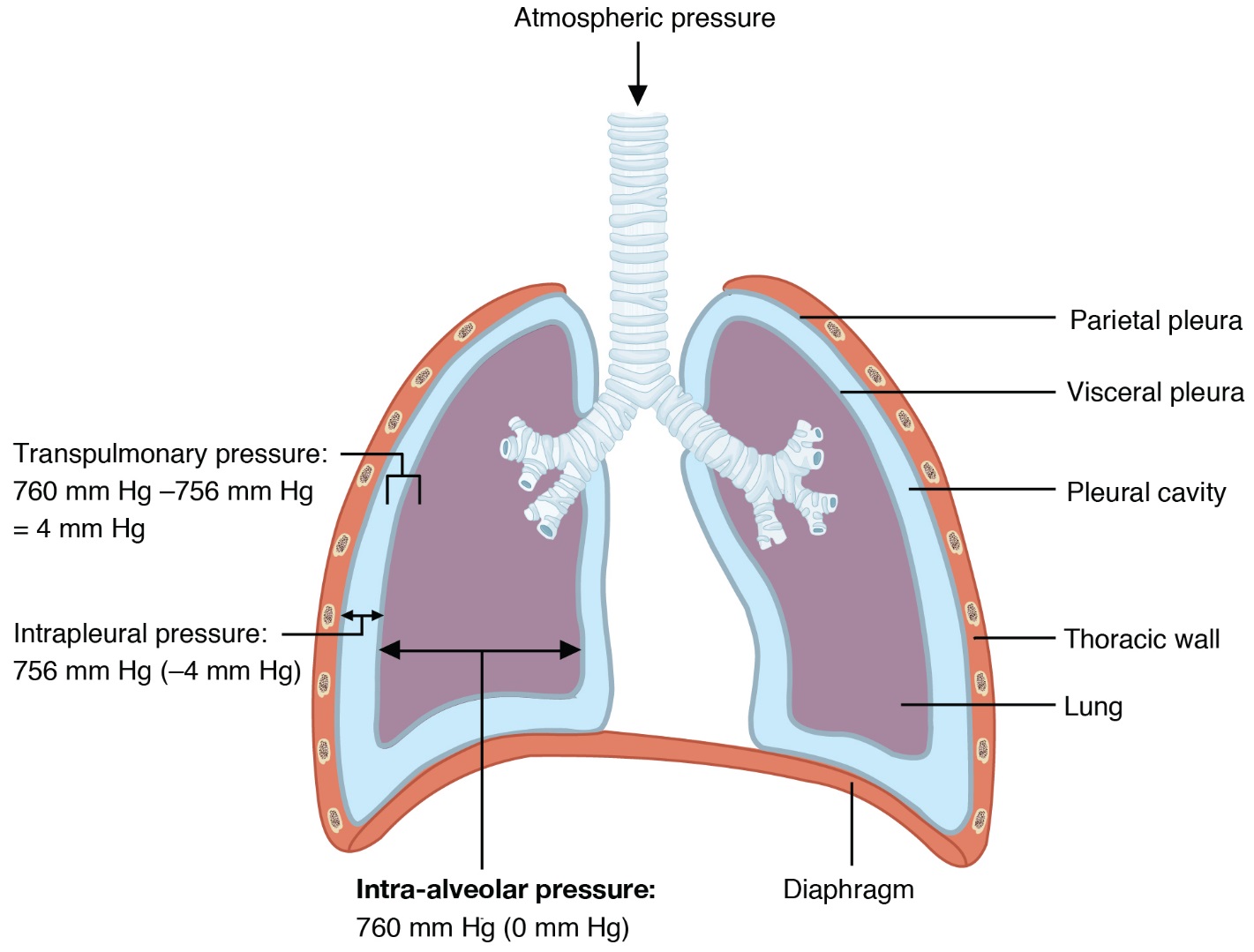 Respiratory system: Ventilation
Airway Pressure
Intra-pleural pressure
Intra-thoracic pressure
Intra-alveolar
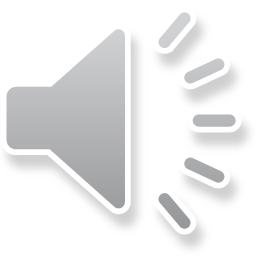 [Speaker Notes: The pressures vary depending on each of these areas, not going into detail here
STUDENTS HAVE DEFINITIONS OF EACH
CLICK for pic]
Respiratory system: Functions
Diffusion
Perfusion
Ventilation/Perfusion (VQ ratio)
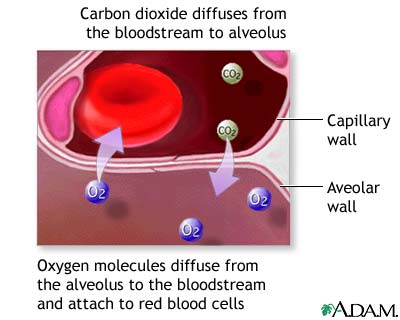 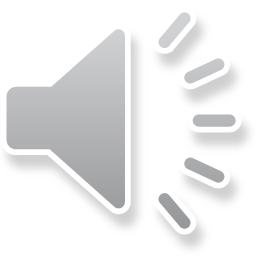 [Speaker Notes: Diffusion-exchange oxygen and CO2
Pulm Perfusion- blood flow through pulm circulation from R heart to L heart
Perfusion-many factors: alveolar pressure high-capillaries squeezed and sometimes collapse, PA is high difficult to get blood to lungs
Pulm press usually low-PA press 20-30/5-15 (compared to normal systemic BP)
When a person is upright, PA pressure not enough to perfuse the apex of lung
   -upper with poor supply, lower with max supply, middle mod supply
Turning a patient, more blood to the dependent lung]
Respiratory system: V/Q Imbalance
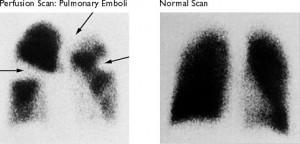 V=Q	Normal
Ventilation=perfusion
V>Q	Dead space
PE, cardiogenic shock
Q>V 	Shunting
Obstruction, PNA, mucous plug, atelectasis
No V/Q	Silent unit
PNA, ARDS
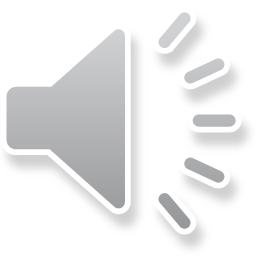 [Speaker Notes: V ventilation
Q perfusion
A V/Q imbalance results in shunting of blood and lack of perfusion to certain areas=hypoxia
Blockages, compliance and gravity alter ventilation
4 possible states
Normal-an equal amount of blood passes the alveolus with an equal amount of gas
High VQ ratio-dead space, ventilation exceeds perfusion, the alveoli don’t have enough blood supply for gas exchange
  -PE, cardiogenic shock
Low VQ ratio-shunting-perfusion exceeds ventilation, blood bypasses the alveoli without exchanging gas
  -obstruction of distal airways, PNA, atelectasis, tumor, mucus plug
Silent unit-absence or limited ventilation or perfusion, pneumo or ARDS
CLICK for PE xray]
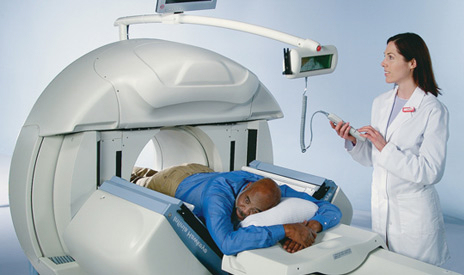 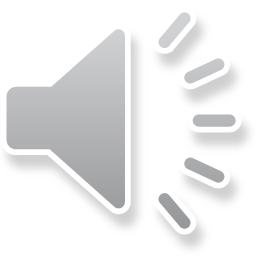 [Speaker Notes: VQ scanner
Must lie flat for 30-40 minutes
Using more CT scan then VQ scan]
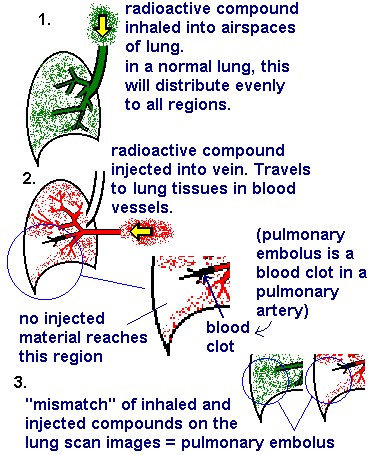 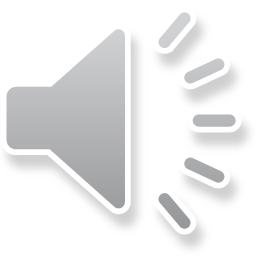 [Speaker Notes: Go over chart]
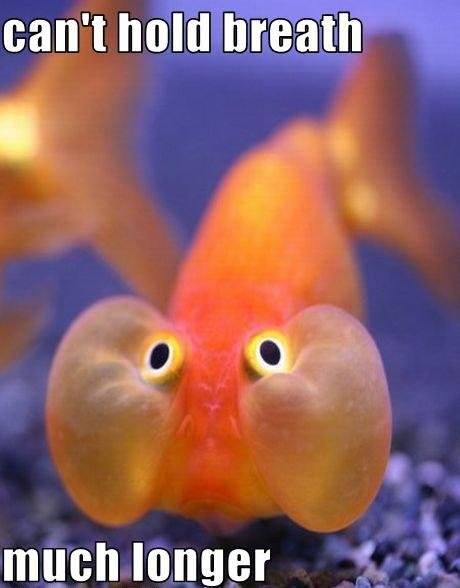 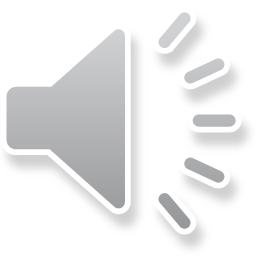 [Speaker Notes: I can’t hold my breath much longer!]
Respiratory system: Complications V/Q
Organ hypoxia affects all body systems
Ventilatory failure more serious
Acute Respiratory Acidosis
Impaired cellular function
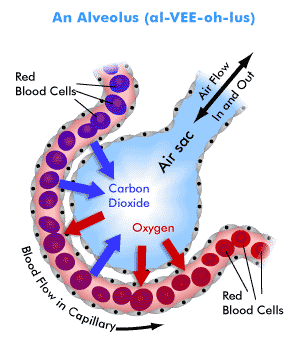 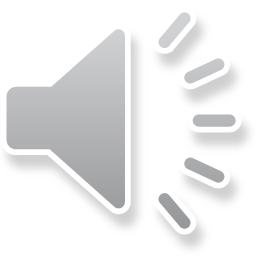 [Speaker Notes: If we have a VQ mismatch:
Organ hypoxia affects all body systems
Ventilatory failure more serious
Acute Respiratory Acidosis
Impaired cellular function]
Respiratory failure
Sudden, life threatening deterioration gas exchange
Exchange O2 & CO2 cannot keep up with demand

PaO2 <50mm hg hypoxemia
PaCO2>50 Hypercapnia
pH <7.35
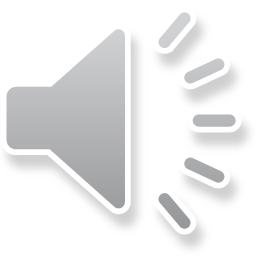 [Speaker Notes: Respiratory failure=sudden life threatening
Cant keep up with O2 CO2 balance

PaO2 <50mm hg hypoxemia
PaCO2>50 Hypercapnia
pH <7.35]
Respiratory failure: Pathogenesis
Interferes with the V/Q relationship
Increased O2 demands
Progressive increase CO2, decrease O2
Work of breathing increases
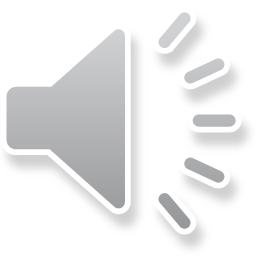 [Speaker Notes: Remember respiration is exchange
Typo on student version-decrease O2 not CO2
Interferes with the V/Q relationship
Increased O2 demands
Progressive increase CO2, decrease O2
Work of breathing increases=muscle fatigue]
Respiratory failure: 4 Causes
Decreased respiratory drive
Dysfunction in chest wall
Dysfunction of lung parenchyma
Complication of major thoracic surgery
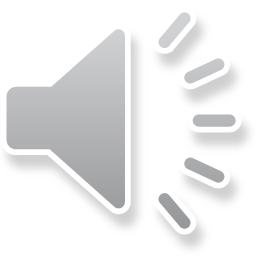 [Speaker Notes: Causes
Decreased respiratory drive
Dysfunction in chest wall
Dysfunction of lung parenchyma
Complication of major thoracic/abd surgery]
Respiratory failure: S/S
Dyspnea/tachypnea
Restlessness
Cyanosis
Dysrhythmias
ALOC
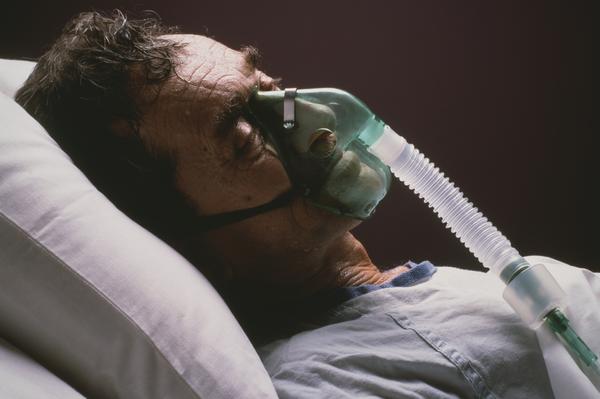 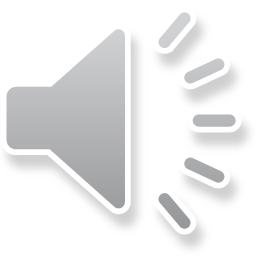 [Speaker Notes: Dyspnea/tachypnea
Restlessness
Cyanosis
Dysrhythmias
ALOC]
Ventilation failure
Can’t  move air adequately in/out
Increased CO2
Causes 
Neuromuscular disorders
Respiratory muscle fatigue
COPD
Acute respiratory acidosis
PaCO2 >50, pH <7.3
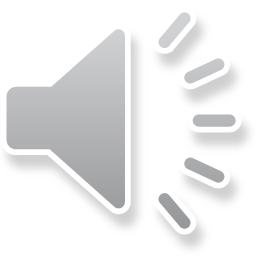 [Speaker Notes: Remember ventilation is air flow
Ventilation failure
Can’t  move air adequately in/out
Increased CO2
Causes 
Neuromuscular disorders
Respiratory muscle fatigue
COPD
Acute respiratory acidosis
PaCO2 >50, pH <7.3]
Oxygenation failure
Impaired diffusion across membrane
Causes:
ARDS
PE
Acute asthma attack
Pneumonia
Hypoxemia (PaO2 <60 on room air)
PaO2 >80 normal
PaO2 <80 mild
PaO2 <60 moderate
PaO2 <40 severe
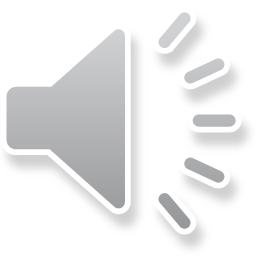 [Speaker Notes: Impaired diffusion across membrane
Causes:
ARDS
PE
Acute asthma attack
Pneumonia
Hypoxemia (PaO2 <60 on room air)

PaO2 >80 normal
PaO2 <80 mild
PaO2 <60 moderate
PaO2 <40 severe]
Pause Point
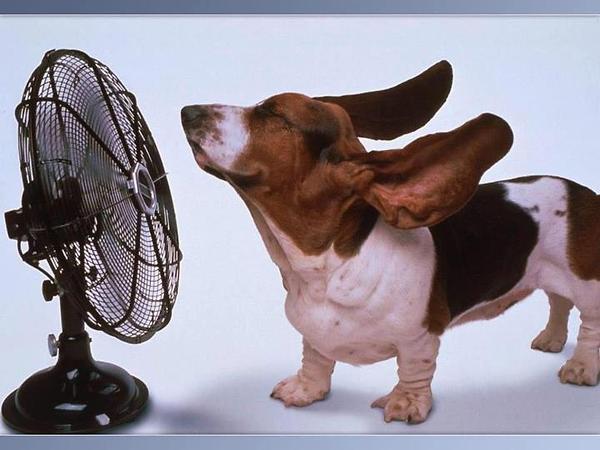 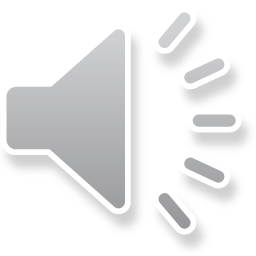 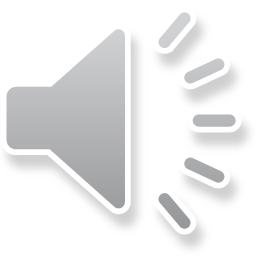 A VQ scan is commonly performed to diagnose a PE.  This test provides what type of information?

A.  Amount of perfusion present in the   	   lung.
B.  Extent of the occlusion and amount 	   	   of perfusion lost.
C.  Location of the pulmonary 	   	   	    	                         	    embolism.
D.  Location and size of the pulmonary 	   	    embolism.
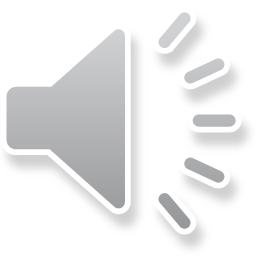 [Speaker Notes: B]
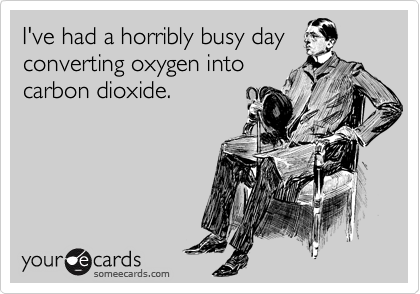 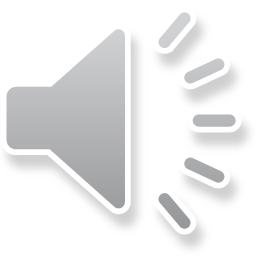 Indicate:
Acid-base balance
Oxygenation status
Ventilation status
Normal ABG
pH		      7.35-7.45
PaO2		80-100 mmHg
PaCO2		35-45 mmHg
HCO3		22-26
Base Excess	+2 to -2
O2 Sat		95-100%
ABGs
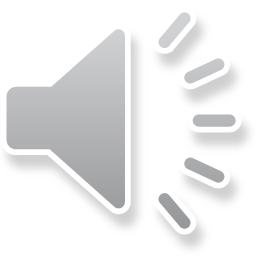 [Speaker Notes: Students have a table (alternate method) on next slide]
Radial Artery
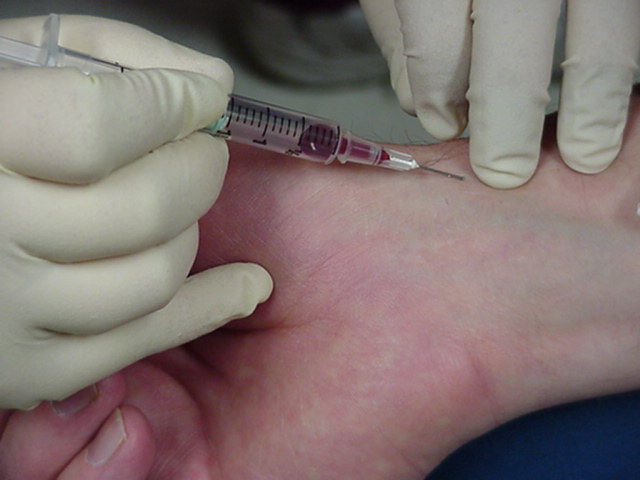 Flashback
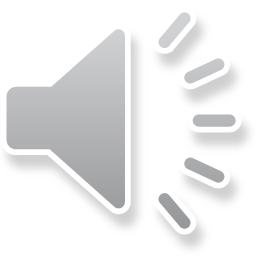 [Speaker Notes: Obtaining an ABG sample, RT]
ABG analysis
pH: acid or alkaline?
CO2 & HCO3: acid or alkaline?


Let’s Practice!
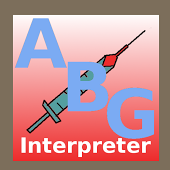 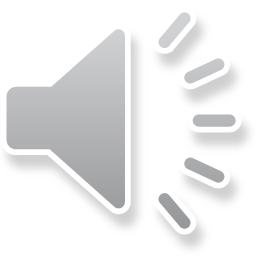 [Speaker Notes: STUDENTS DON’T HAVE-their slide is slightly different
pH: acid or alkaline?
CO2 & Bicarb: acid or alkaline?


Let’s Practice!
These are from the syllabus]
ABG Practice
pH		7.50
PaCO2	28 mmHG
PaO2	48
SaO2	77%
HCO3	24 mEq/L
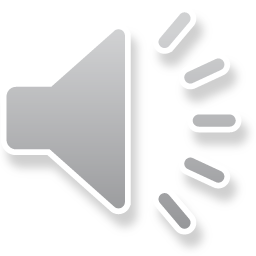 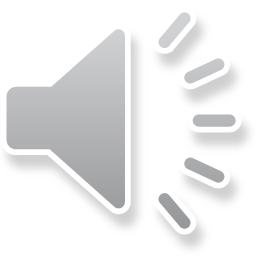 Results
A.  Metabolic Acidosis
B.  Metabolic Alkalosis
C.  Respiratory Acidosis
D.  Respiratory Alkalosis
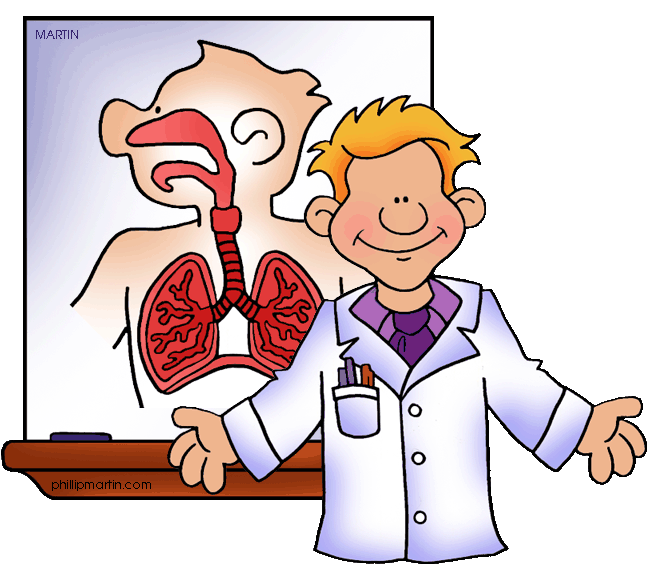 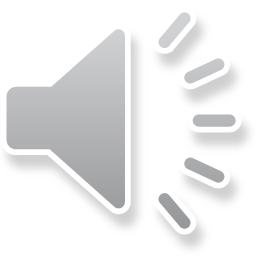 [Speaker Notes: D Resp Alk]
ABG Practice
pH		7.50			Alk
PaCO2	28 mmHG	Alk
PaO2	48			Hypoxic
SaO2	77%
HCO3	24 mEq/L	Norm
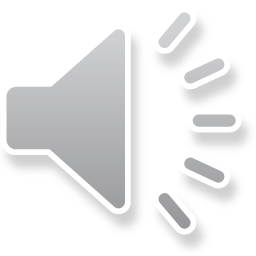 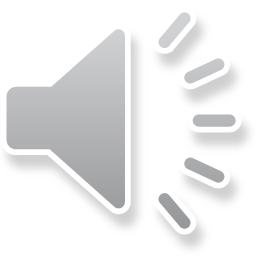 [Speaker Notes: Respiratory alkalosis
Causes? 
Caused by respiratory
Hyperventilation-anxiety, pain
Resp stimulation from drugs
Gram neg bacteremia
PE]
ABG Practice
pH		7.55
PaCO2	50
PaO2	90
SaO2	95%
HCO3	40
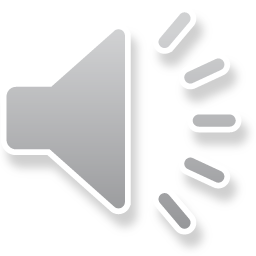 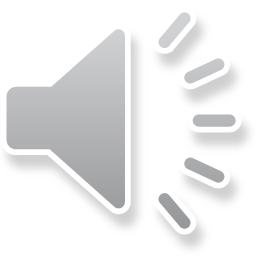 Results
A.  Metabolic Acidosis
B.  Metabolic Alkalosis
C.  Respiratory Acidosis
D.  Respiratory Alkalosis
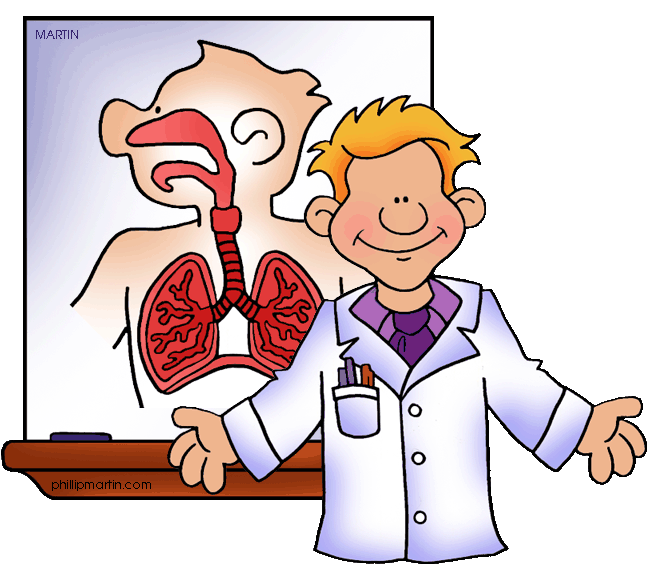 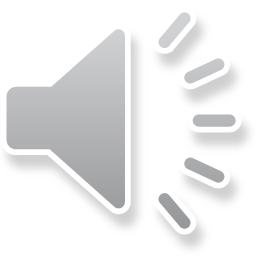 [Speaker Notes: B Met Alk]
ABG Practice
pH		7.55		Alk
PaCO2	50		Acid
PaO2	90		Norm
SaO2	95%
HCO3	40		Alk
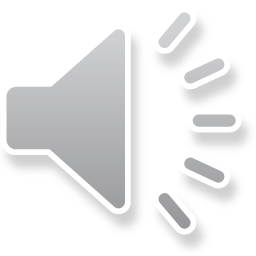 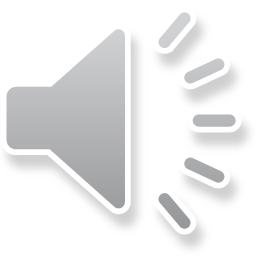 [Speaker Notes: Metabolic alkalosis
Causes?
Bicarb depletion from diarrhea
Excessive production of acid from shock, endocrine disorders, drug intoxication
Renal disease]
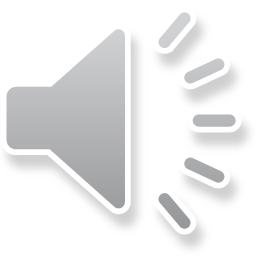 [Speaker Notes: Dude, you should definitely come to this pool party.
There are 2 hydrogens for every oxygen out there!]
ABG Practice
pH		7.30
PaCO2	62
PaO2	48
SaO2	80%
HCO3	30
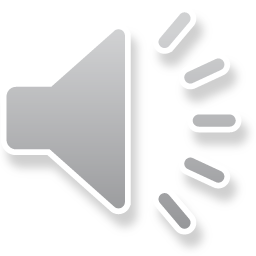 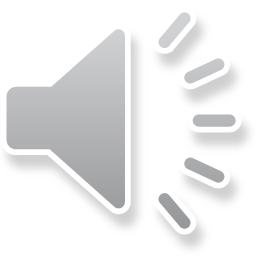 Results
A.  Metabolic Acidosis
B.  Metabolic Alkalosis
C.  Respiratory Acidosis
D.  Respiratory Alkalosis
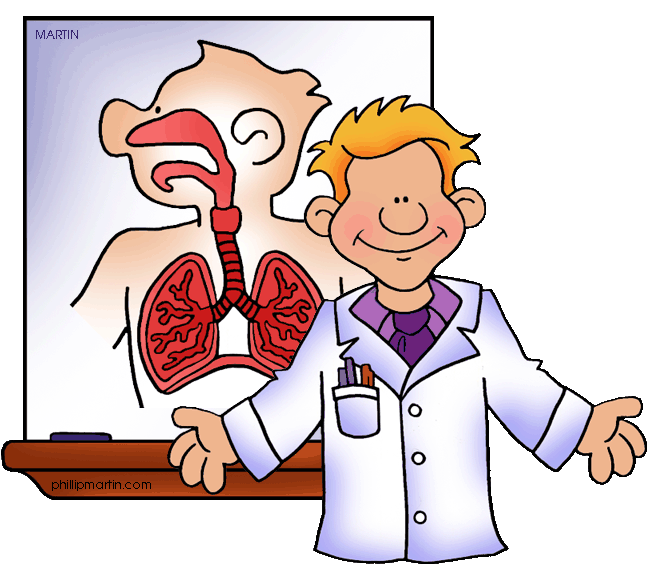 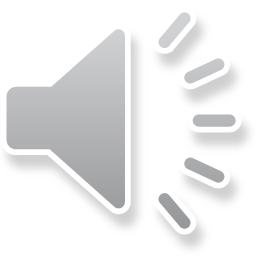 [Speaker Notes: C compensating Resp Acid]
ABG Practice
pH		7.30		Acid
PaCO2	62		Acid
PaO2	48		Hypoxic
SaO2	80%
HCO3	30		Alk
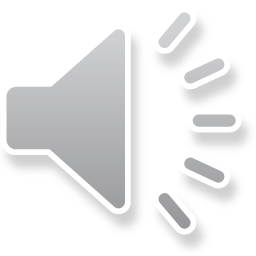 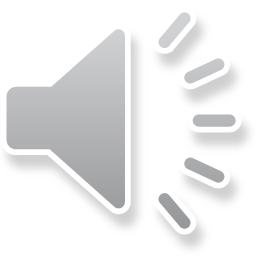 [Speaker Notes: Resp acidosis
Causes?
CNS depression 
Resp arrest
Hypoventilation]
ABG Practice
pH		7.32
PaCO2	47
PaO2	68
SaO2	91%
HCO3	25
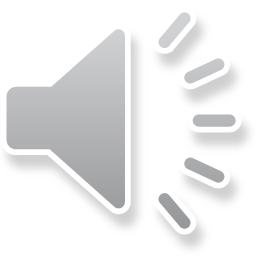 Results
A.  Metabolic Acidosis
B.  Metabolic Alkalosis
C.  Respiratory Acidosis
D.  Respiratory Alkalosis
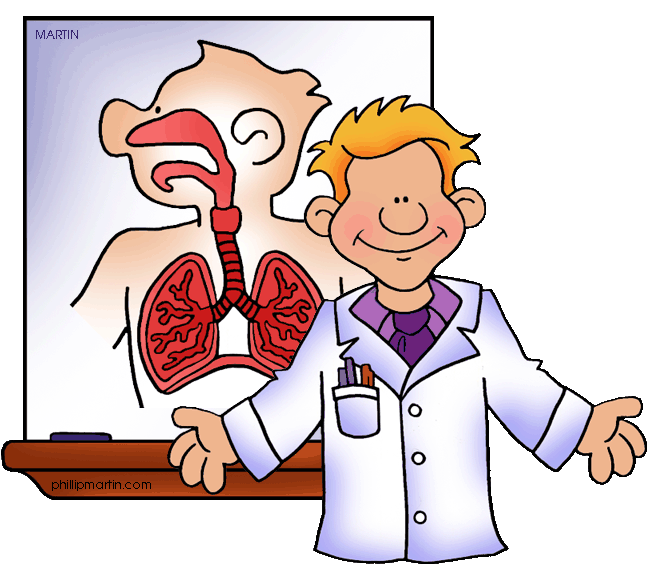 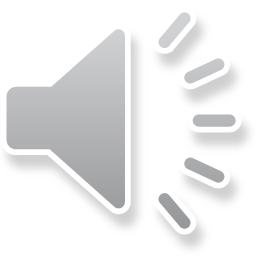 [Speaker Notes: C Resp Acid]
ABG Practice
pH		7.32		Acid
PaCO2	47		Acid
PaO2	68		Hypoxic
SaO2	91%		Dec Hgb?
HCO3	25		Norm
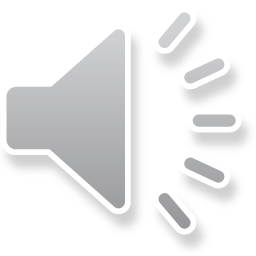 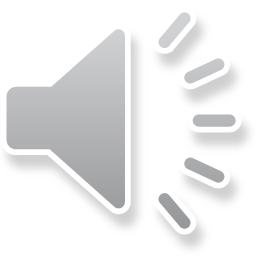 [Speaker Notes: Resp acidosis]
ABG Practice
pH		7.37
PaCO2	49
PaO2	90
SaO2	95%
HCO3	32
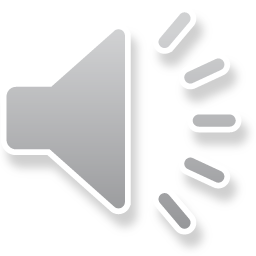 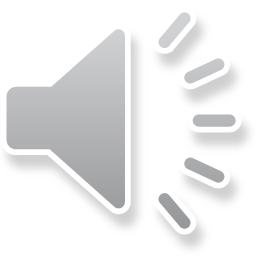 Results
A.  Metabolic Acidosis
B.  Metabolic Alkalosis
C.  Respiratory Acidosis
D.  Respiratory Alkalosis
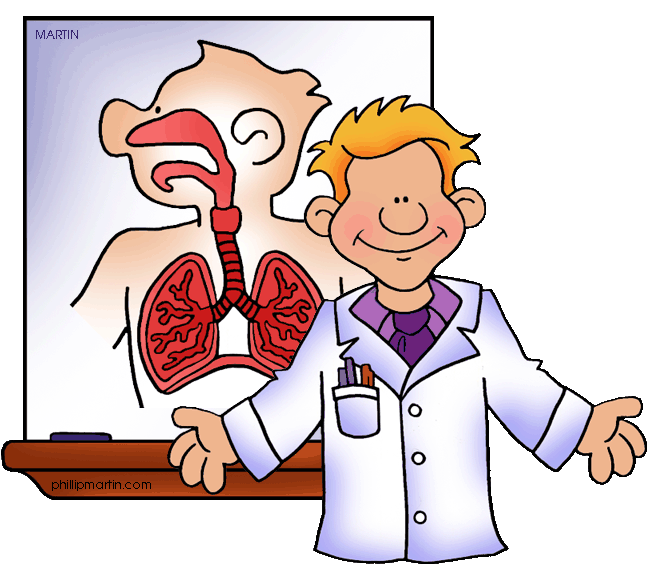 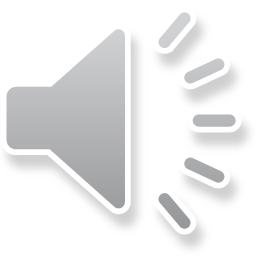 [Speaker Notes: C fully compensated Resp Acid]
ABG Practice
pH		7.37		Norm (acid)
PaCO2	49		Acid
PaO2	90		Norm
SaO2	95%		Norm
HCO3	32		Alk
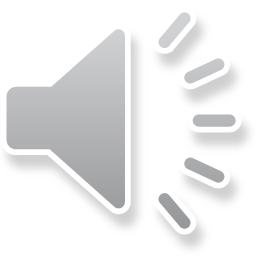 [Speaker Notes: Resp acidosis]
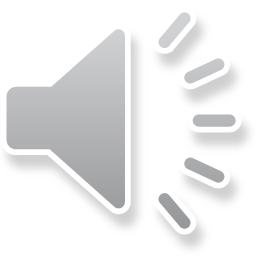 [Speaker Notes: Lets do a case study-if time
Stop here Pick up next time]
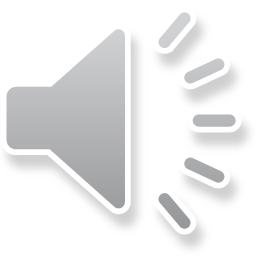 [Speaker Notes: Play music
Props: (set out with a numbered card for each, can you identify?)]
Acute respiratory
Part 2
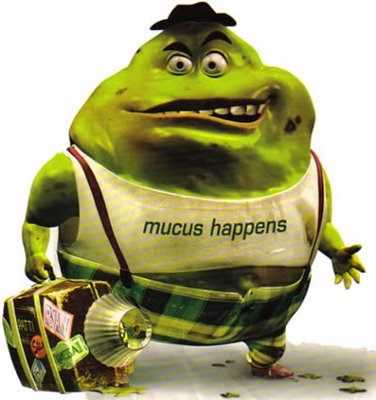 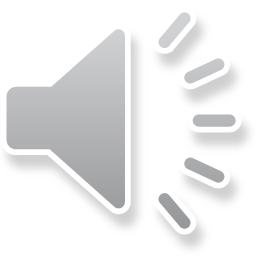 [Speaker Notes: Part 2:
Infection 
ARDS 
Vents]
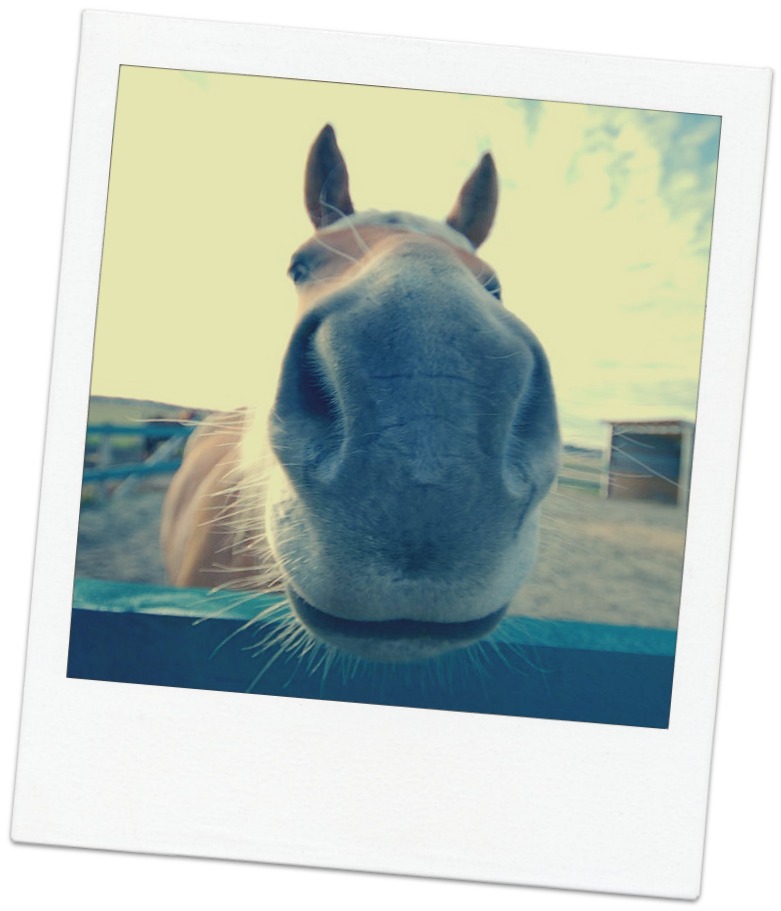 Rhinitis
Pathophysiology
S/S
Medical Mgt
Nursing Mgt
Viral Rhinitis
Pathophysiology
S/S
Medical Mgt
Nursing Mgt
Upper airway infections
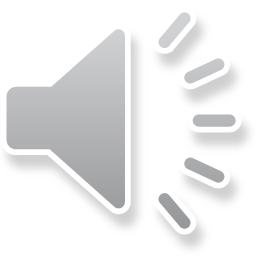 [Speaker Notes: NO NOTES
Rhinitis-inflammation/irritation mucous membranes nose, 
	acute, chronic, allergic, non allergic
Pathophysiology-allergy, change temp, OTC nasal decongestants, drug induced-ACE, Beta Blockers, Statins, antidepressants, ASA
S/S-runny nose, nasal congestion, sneezing, itching, HA
Medical Mgt- depends on cause, symptom mgt (antihistamine, corticosteroid sprays)
Nursing Mgt-education, avoid irritants, hand hygeine
Viral Rhinitis (common cold)
Pathophysiology-acute inflammation of mucous membranes
S/S-low grade fever, nasal congestion, halitosis, sneezing, scratchy sore throat, malaise, chills, HA, muscle ache
Medical Mgt-treat symptoms- fluids, rest, NSAIDS, salt water gargle, antihistamine
Nursing Mgt-teaching handwashing, using tissues, sneezing into arm]
Upper airway infections
Sinusitis
Pathophysiology
S/S
Medical Mgt
Nursing Mgt
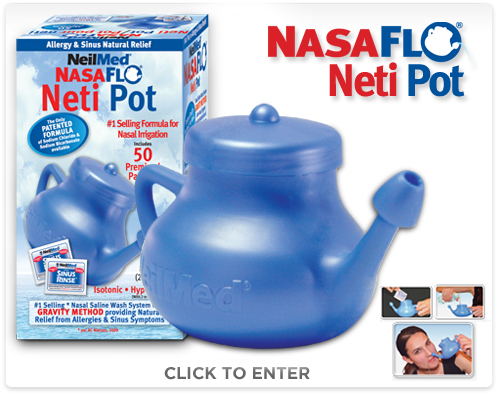 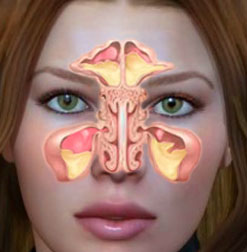 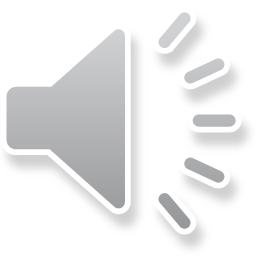 [Speaker Notes: NO NOTES
Sinusitis-bacterial or viral
Pathophysiology-usually follows a viral URI or cold-can’t clear mucous and it stays in sinus cavities
S/S-nasal drainage, pain, pressure
Medical Mgt-bacterial-abx, saline lavage, decongestant
Nursing Mgt-teaching, hand washing, NSAIDS, saline lavage]
Upper airway infections
Pharyngitis
Pathophysiology
S/S
Medical Mgt
Nursing Mgt
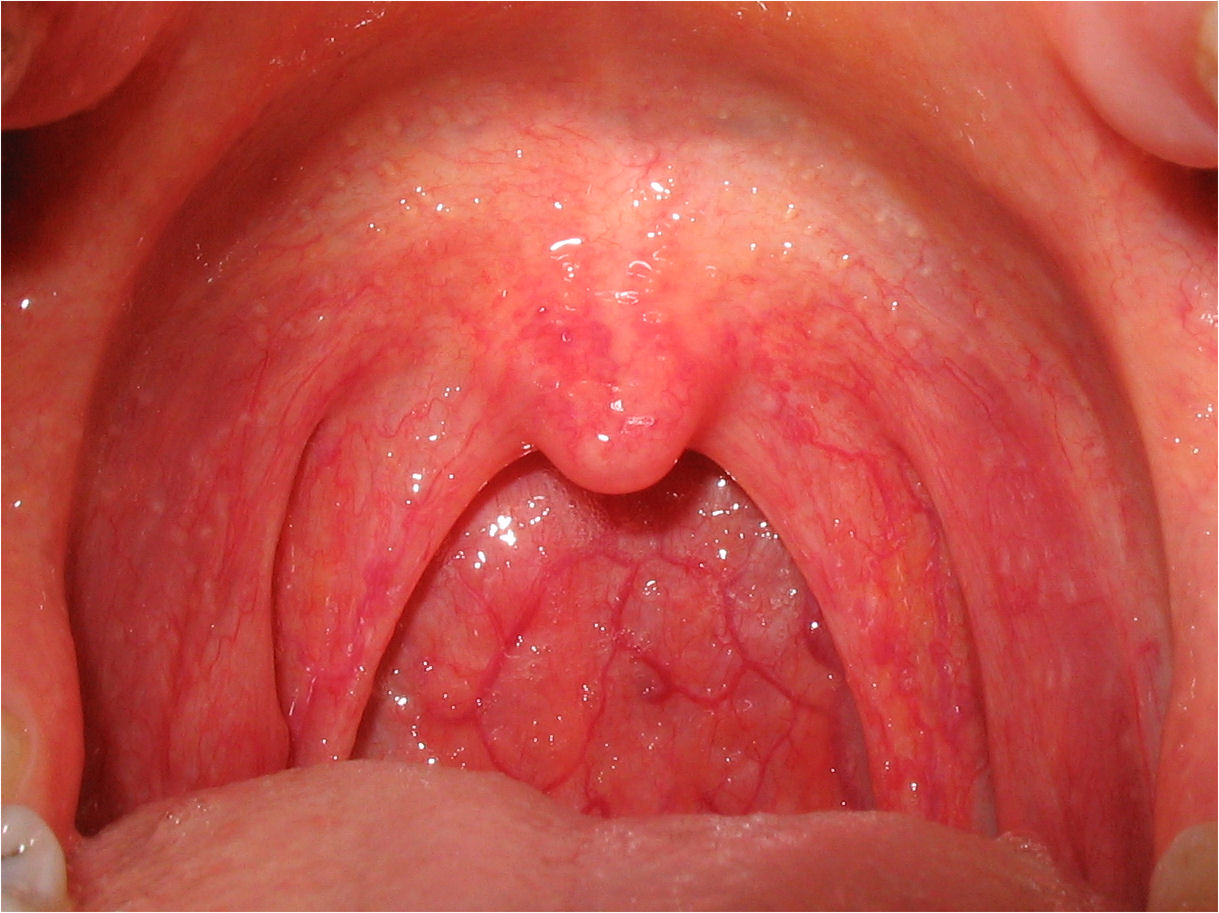 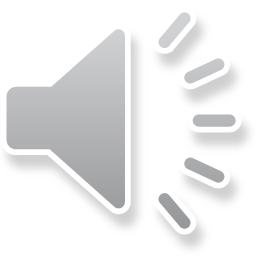 [Speaker Notes: NO NOTES
Pharyngitis-sore throat-inflammation
Pathophysiology-viral infection usually, can be bacterial
S/S-fiery red pharyngeal membrane and tonsils, swollen lymph nodes
Medical Mgt-bacterial abx (PCN), supportive care, ASA, Tylenol, salt water gargles
Nursing Mgt-symptoms, hand washing]
Upper airway infections
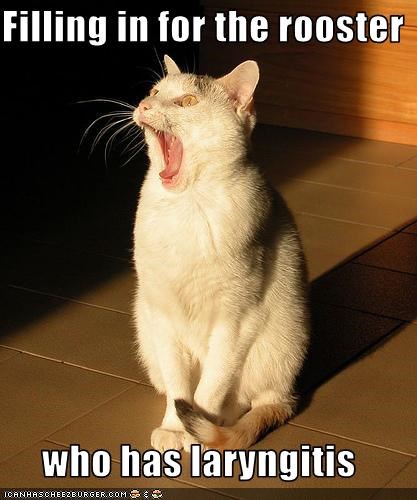 Laryngitis
Pathophysiology
S/S
Medical Mgt
Nursing Mgt
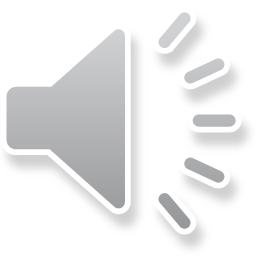 [Speaker Notes: Laryngitis-inflammation of the larynx
Pathophysiology-voice abuse or environmental exposure (verbal vomit)
S/S-hoarseness, loss of voice, severe cough
Medical Mgt- resting voice, avoiding irritants, eliminating infection
Nursing Mgt-education-humidifier, rest, fluids]
Nursing Process: Planning
Maintain patent airway
Relieve pain
Effective communication
Hydration
Knowledge to prevent upper airway infection
No complications
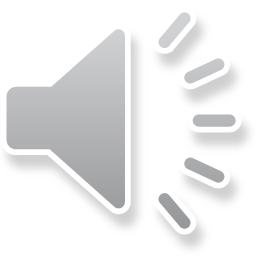 [Speaker Notes: Maintain patent airway
Relieve pain
Effective communication
Hydration
Knowledge to prevent upper airway infection
No complications]
Nursing process: Interventions
Maintain patent airway
Promote comfort
Analgesics
Gargles for sore throat
Hot packs sinus congestion
Ice to reduce swelling/bleeding post tonsillectomy/adenoidectomy
Rest
Refrain from speaking-alternate communication
Encourage liquids/appropriate foods
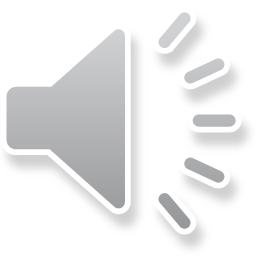 [Speaker Notes: Maintain patent airway
Promote comfort
Analgesics
Gargles for sore throat
Hot packs sinus congestion
Ice to reduce swelling/bleeding post tonsillectomy/adenoidectomy
Rest
Refrain from speaking-alternate communication
Encourage liquids/appropriate foods]
Patient education
Prevention of upper airway infection
Emphasize frequent hand-washing
When to call MD
Complete antibiotics
Annual flu vaccine
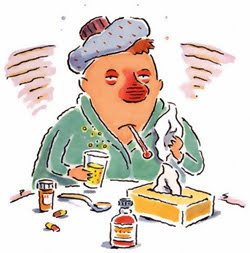 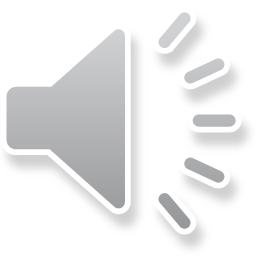 [Speaker Notes: Prevention of upper airway infection
Emphasize frequent hand-washing
When to call MD
Complete antibiotics
Annual flu vaccine]
Upper airway obstruction/trauma
Epistaxis
Risk factors-chart 22-5, p534
Management-
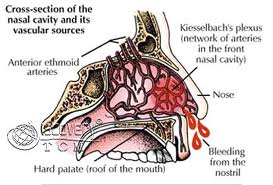 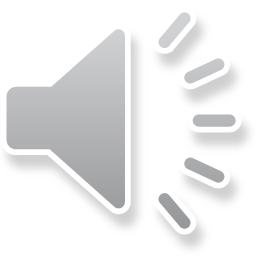 [Speaker Notes: NO NOTES
Epistaxis nose bleed
Risks-HTN, infection, dry membranes, tumor, ASA
Mgmt- lean forward and pinch bridge (prevent aspiration)
	phenylephrine-vasoconstrictor, tampon insertion, catheter with balloon]
Upper airway obstruction/trauma
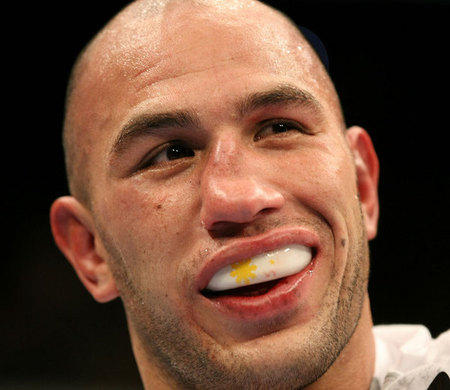 Nasal obstruction
Management
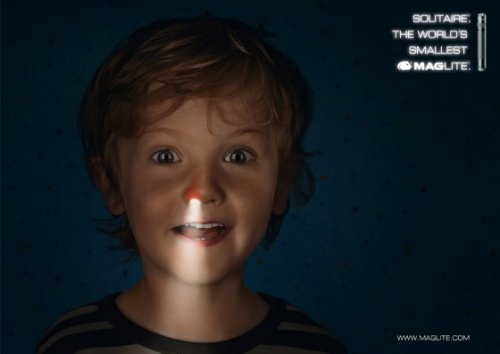 Fracture of nose
Management
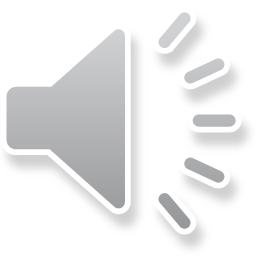 [Speaker Notes: NO NOTES
Nasal obstruction
May lead to infection
Removal of obstruction
CLICK
Fracture of nose
Pain, bleeding, swelling, better if fixed in first 3 hours
Ice, decongestant, monitor hematoma, airway obstruction]
Chest and lower airway infection
Acute tracheobronchitis
Pneumonia
Community-acquired (CAP)
Hospital-acquired (HAP)
Pneumocystis jirovecii (PCP)
Aspiration
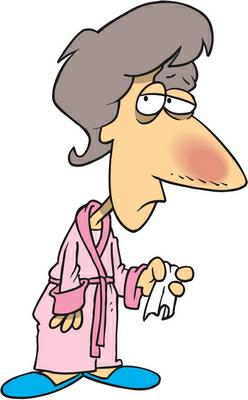 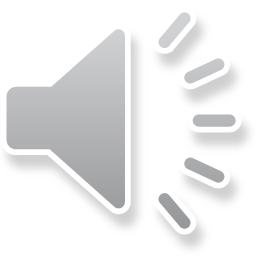 Core measures: Pneumonia (PNA)
Oxygen assess
Pneumococcal screening/vaccination
Blood culture prior to 1st antibiotic
Smoking cessation
Antibiotic within 4-8 hours of arrival
Immunocompetent patients within first 24 hours
Flu vaccine
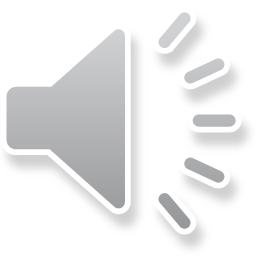 [Speaker Notes: PN-1: Oxygen assess
PN-2: Pneumococcal screening/vaccination
PN-3: Blood culture within 24 hours and prior to 	1st antibiotic
PN-4: Smoking cessation
PN-5: Antibiotic within 4-8 hours of arival
PN-6: Immunocompetent patients within first 24 hours
PN-7: Flu vaccine]
Medical treatment: PNA
Supportive treatment
Fluids, O2, antipyretics, antitussives, decongestant, antihistamine
Administration antibiotics based on gram stain
Empiric antibiotic therapy
Antibiotics only for bacterial infection
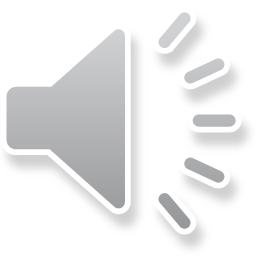 [Speaker Notes: Supportive treatment
Fluids, O2, antipyretics, antitussives, decongestant, antihistamine
Administration antibiotics based on gram stain
Empiric antibiotic therapy-if unknown organism
Antibiotics only for bacterial infection]
Nursing process: Assessment PNA
Changes in temp/pulse
Secretions
Cough
SOB
Inspection/auscultation of chest
Changes in CXR
Changes in mental status, fatigue, dehydration, concomitant heart failure, esp. elderly
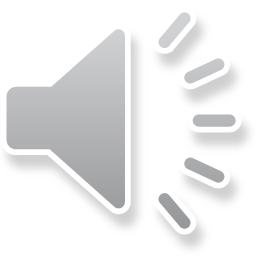 Nursing process: Interventions
Improving airway clearance
Hydration
Humidified oxygen
Coughing techniques
Chest physiotherapy
Position changes
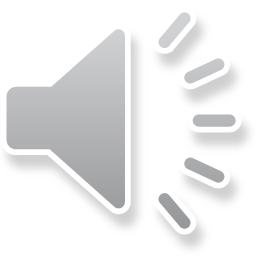 Pause Point
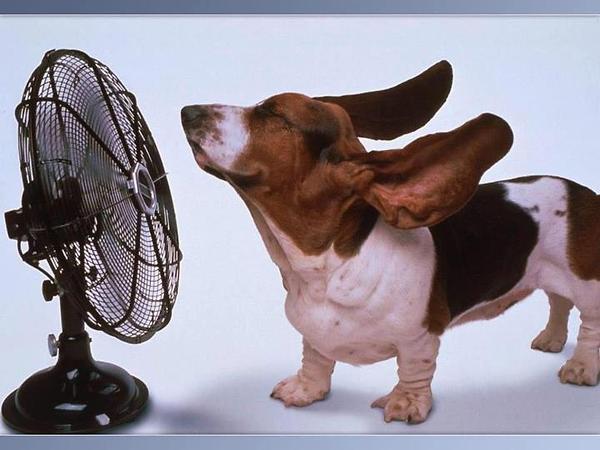 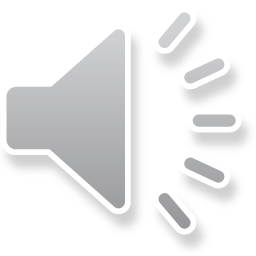 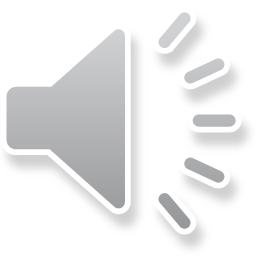 A 79 year old patient is admitted with pneumonia.  Which nursing diagnosis should take priority?

A.  Acute pain r/t lung expansion secondary to    	   lung infection.
B.  Risk for imbalanced fluid volume r/t 		   	   increased insensible fluid losses secondary to    	   fever.
C.  Anxiety r/t dyspnea and chest pain.
D.  Ineffective airway clearance r/t retained 	    	   	   secretions.
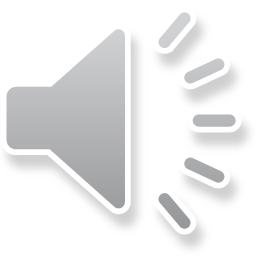 [Speaker Notes: D]
Pleural conditions
Pleurisy
Inflammation of both layers of pleura
Pleural effusion
Collection of fluid in pleural space
Secondary to other disease process
Empyema
Accumulation of thick, purulent fluid in pleural space
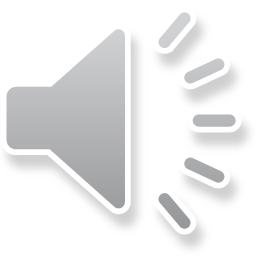 Pulmonary HTN
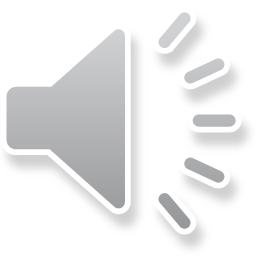 [Speaker Notes: They have same chart, different look]
Pulmonary HTN
Types
Idiopathic (primary)
Unknown cause
Clinical manifestations
Hypoxemia
Signs of right heart failure
Tall peaked P waves (inferior leads)
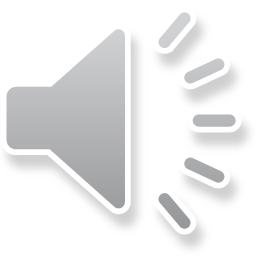 Pulmonary HTN
Treatment
Oxygen
Fluid limit
Diuretics
Cardiac glycosides
Calcium channel blockers
Prostaglandin (Prostacyclin)
Anticoagulants
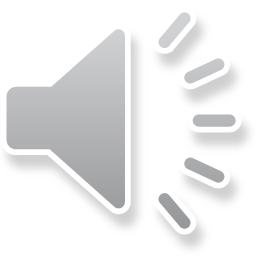 ARDS
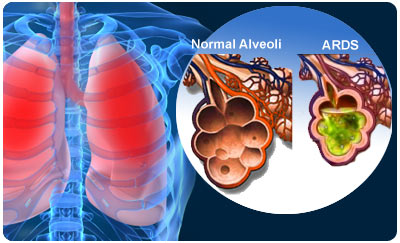 Severe lung injury
Sudden progressive 
pulmonary edema
increasing lung infiltrates
refractory hypoxemia
decreased lung compliance
Symptoms
Rapid onset severe dyspnea
Hypoxemia not respond to oxygen
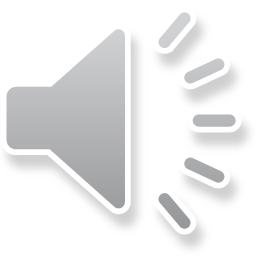 [Speaker Notes: ARDS is a non cardiac pulmonary edema
CLICK for pic]
Pathophysiology ARDS
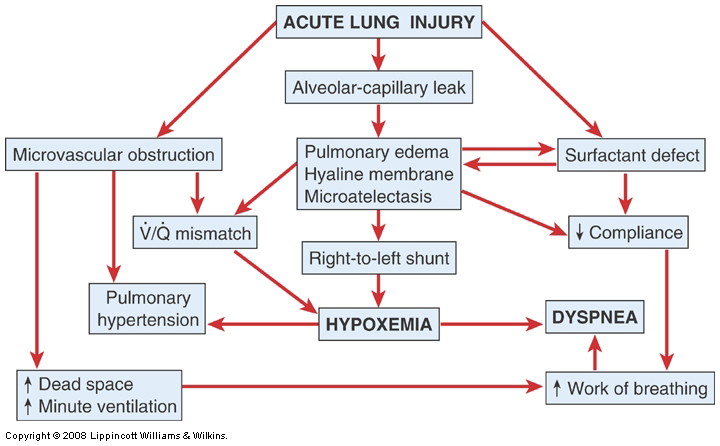 Figure 23-5
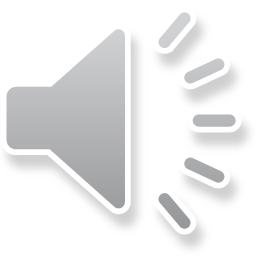 [Speaker Notes: Fig 23-6
NO NOTES
Injury reduces normal blood flow to lungs
Inflammatory response-platelets aggregate, histamine, bradykinin, serotonin released
Released substances damage capillaries- inc permeability, fluids move to tissue
Permeability worsens, proteins and fluids leak out, pulmonary edema
Dec blood flow and fluids damage surfactant, alveoli collapse, impaired gas exchange
Oxygenation impaired, CO2 crosses easily-oxygen and CO2 low
Pulm edema worsens and inflammation leads to fibrosis]
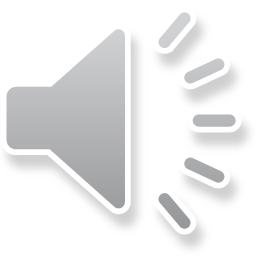 Clinical manifestations ARDS
Clear to Crackles to Wheezes 
Tidal volume decreases
Increasing restlessness
Dyspnea/tachypnea
Dec O2 Sat
Cyanosis/accessory muscles
Blood tinged, frothy sputum
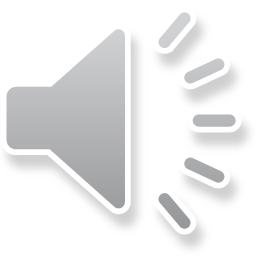 [Speaker Notes: NO NOTES
Lung sounds:  from clear to crackles to wheezes
Tidal volume decreases 
Increasing restlessness 
Dyspneic and tachypnea 
02 satuaration decreases
Cyanosis & use of accessory muscles
Cough with blood-tinged, frothy sputum]
Clinical manifestations ARDS
Oxygenation failure
paO2 < 50 with O2 of 50% or more
Patient does not improve despite oxygen
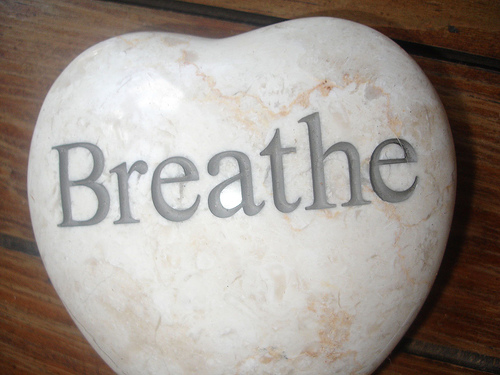 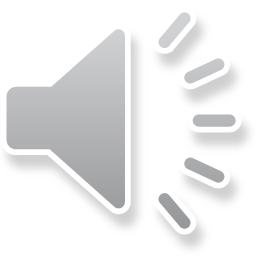 Management ARDS
Intubation with PEEP
Pharmacologic
Nutrition
Positioning
Supportive care
Newer therapy
Extracorporeal membrane oxygenator (ECMO)
Low frequency positive pressure oxygenation
Increased survival 10-48%
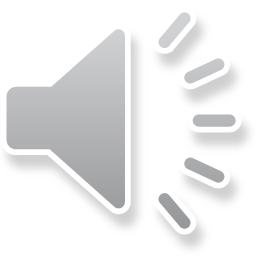 Pulmonary Embolus
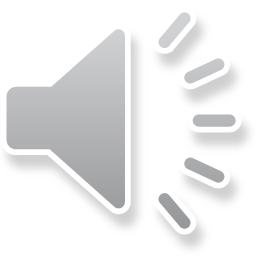 [Speaker Notes: Students have different chart, same info
CLICKS FOR EACH EXIT]
Prevention & treatment of PE
Prevention Chart 23-9
Exercises prevent venous stasis
Early ambulation
Anticoagulant
SCD
Treatment
Improve resp/cardio status
Anticoagulation
Thrombolytics
Surgery
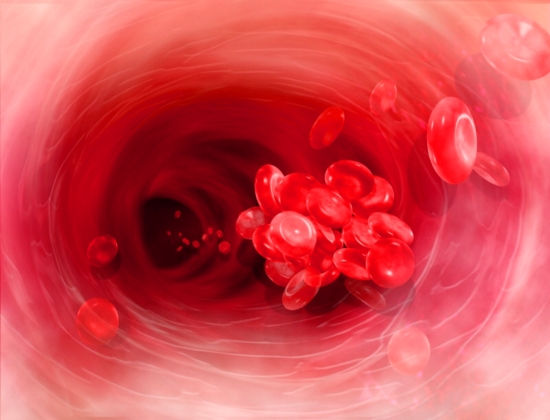 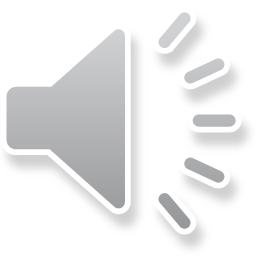 Pause Point
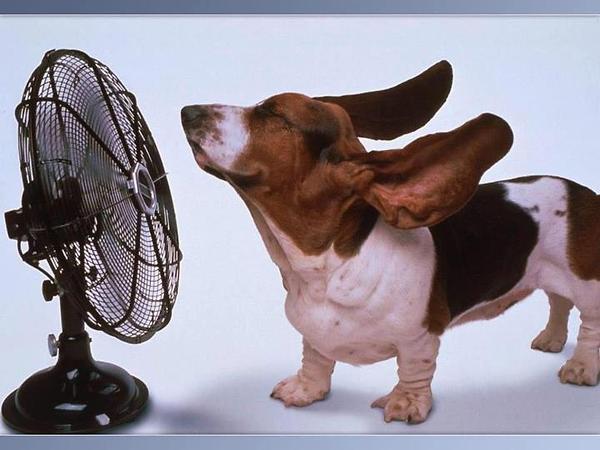 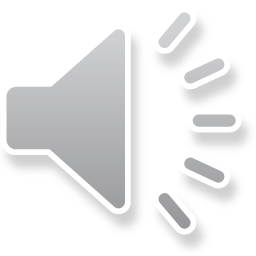 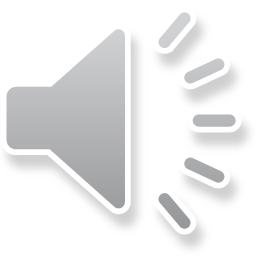 A patient with a massive pulmonary embolism will have an ABG analysis performed to determine the extent of hypoxia.  The acid-base disorder that may be present is:

A.  Metabolic acidosis.
B.  Metabolic alkalosis.
C.  Respiratory Acidosis.
D.  Respiratory Alkalosis.
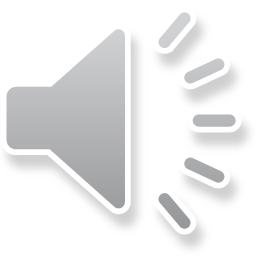 [Speaker Notes: D.  The patient with a massive PE will have a large region of lung unavailable for perfusion.  This causes the patient to hyperventilate and blow off CO2, which crosses the unaffected side more readily.]
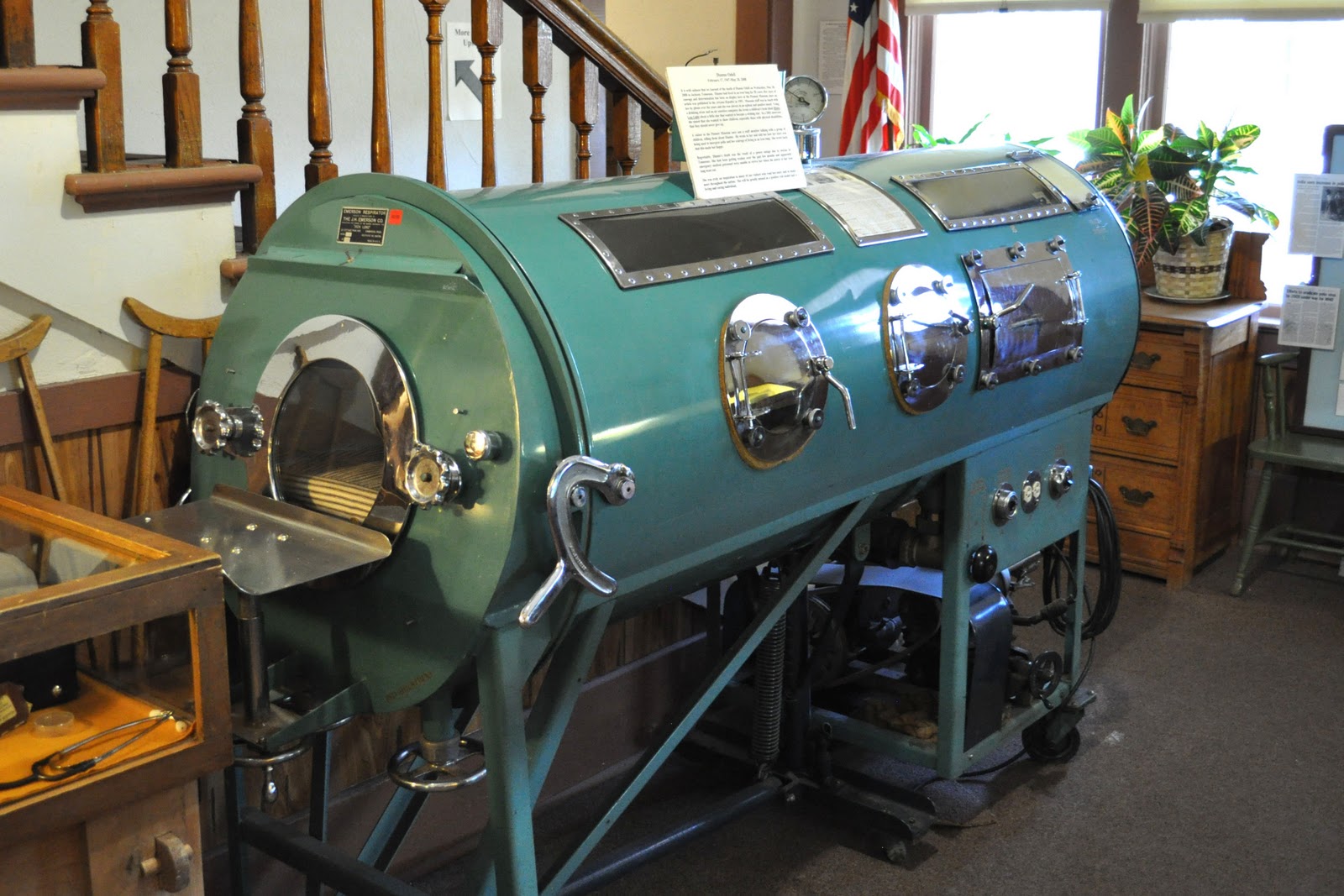 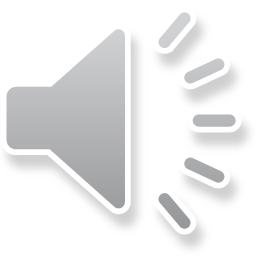 [Speaker Notes: Resp Part 3
Iron lung
Changed pressures around body to force to breathe]
Airways
Oral
Nasal trumpet
Endotracheal tubes (ETT)
Tracheostomy tubes (Trach)
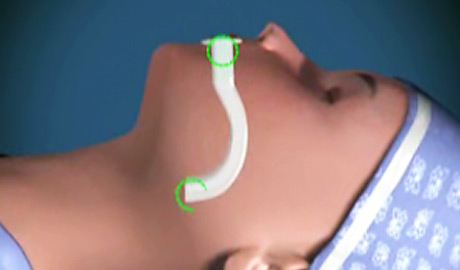 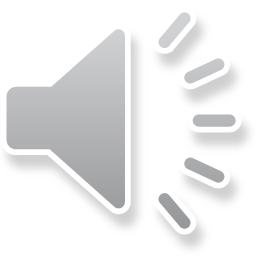 Endotracheal intubation
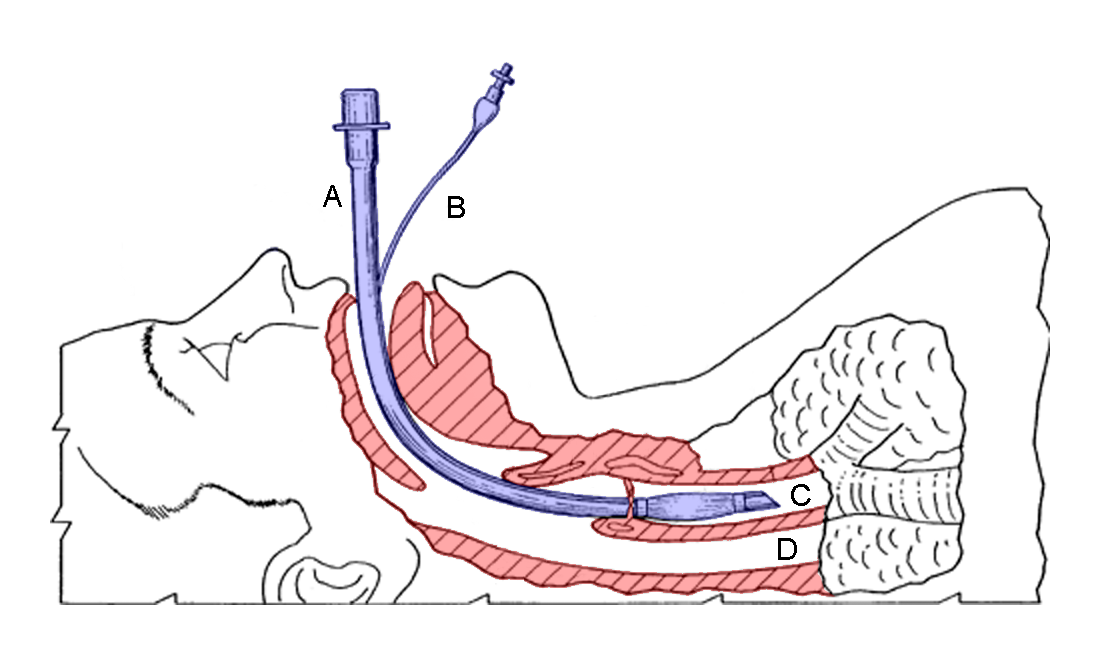 Placement of airway for mechanical ventilation
Removal of secretions
Purpose/complications tube cuff
Assessment cuff pressure
Chart 25-7 and 25-8
Patient assessment
Risk for injury/airway compromise R/T tube removal
Patient and family teaching
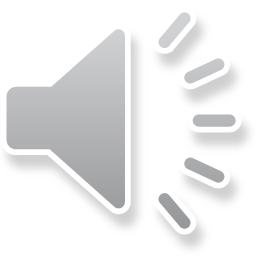 [Speaker Notes: CLICK for sketch]
Tracheostomy chart 25-9
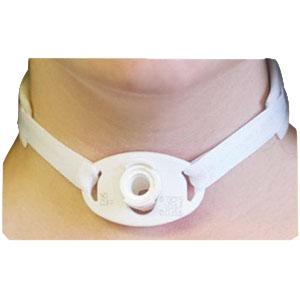 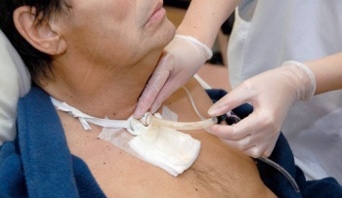 Bypasses upper airway
Long term airway
Complications
Bleeding
Pneumo
Aspiration
SQ Emphysema 
Nerve damage
Long term problems
Airway obstruction
Infection
Ischemia
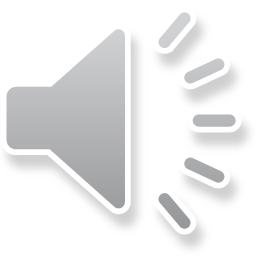 [Speaker Notes: Students have complete]
Definitions
Sensitivity-inspiratory force
Tidal volume-10-15 ml/kg/min
Rate
Peak flow
High and low pressure limits
Pressure gauge
Spirometer
FIO2=oxygen %
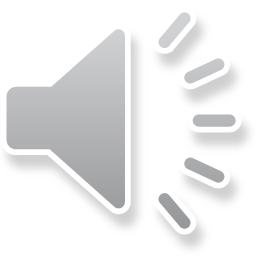 Mechanical ventilation
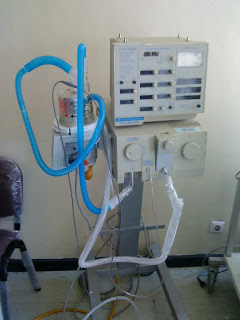 Positive or negative pressure breathing device
Maintain ventilation or oxygenation
Indications-chart 25-11
Negative pressure
“iron lung” chest cuirass
Positive pressure
Pressure cycled
Time cycled
Volume cycled
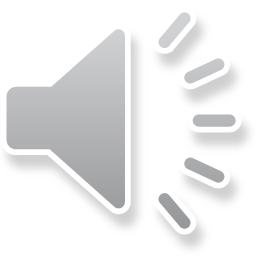 [Speaker Notes: CLICK for pic of old vent with bellow]
Volume cycled ventilator
4 functions
Takes over work of breathing
Fixed volume of air
Limits peak pressures
Forces exerted on patient’s airway
Allows periodic sighs
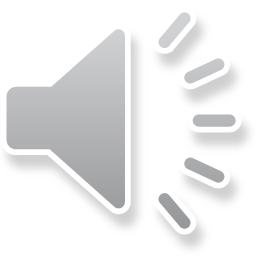 Non-invasive pos. press. ventilation
Mask or device maintain seal, permit ventilation
Indications
CPAP
BiPAP
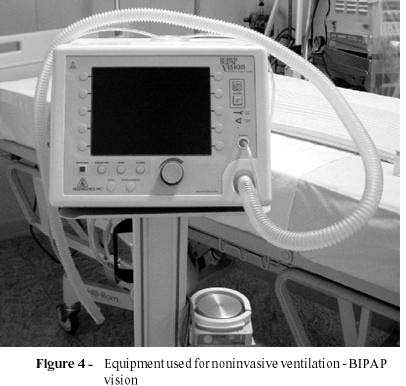 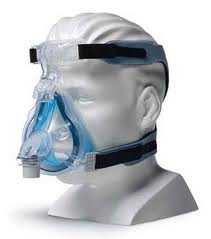 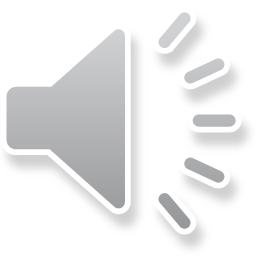 Volume modes
Controlled (CMV, PRVC)
Preset volume at preset rate, spontaneous effort locked out
Assist controlled
Preset volume at preset rate, patient may trigger breath, negative inspiratory effort
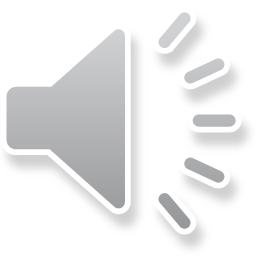 Volume modes
SIMV
Preset min number of breaths synchronously delivered
Patient may take own breaths with variable volumes
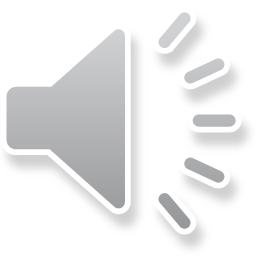 Volume modes
CPAP
Spontaneous ventilation with positive airway pressure
Pressure Support (PS)
Pressure assistance with each spontaneous breath
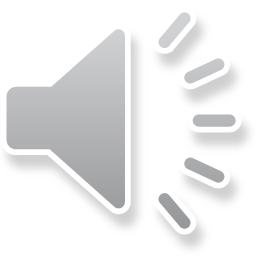 Volume modes
PEEP
Airway pressure not allowed to turn to zero
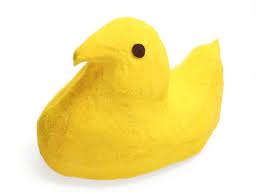 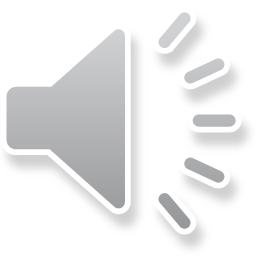 Pause Point
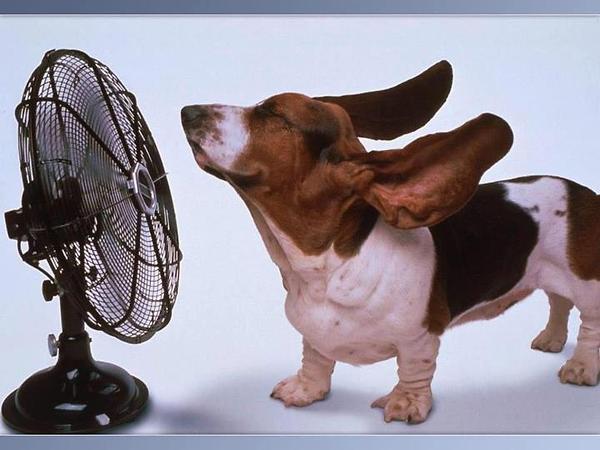 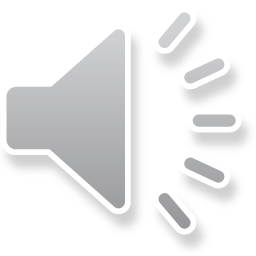 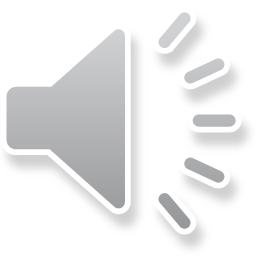 How does PEEP improve oxygenation?

A.  It provides more oxygen to the patient.
B.  It opens up bronchioles and allows oxygen to get 	   in the lungs.
C.  It opens up collapsed alveoli and helps keep them 	   open.
D.  It adds pressure to the lung tissue, which 	    	  	    improves gas exchange.
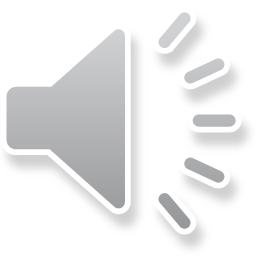 [Speaker Notes: C.]
Nursing Process: Assessment
Head to toe assessment
In depth respiratory assessment
Comfort
Coping, emotional needs
Communication
Troubleshooting problems
Table 25-2
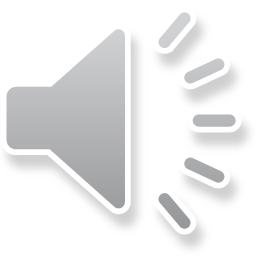 Nursing process: Diagnosis
Impaired gas exchange
Ineffective airway clearance
Risk for trauma
Impaired physical mobility
Impaired verbal communication
Defensive coping
Powerlessness
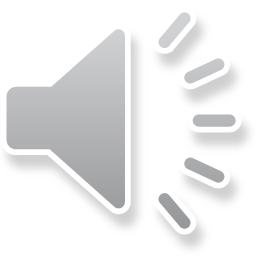 Nursing process: Collaborative pblm
Alterations in cardiac function
Barotrauma
Pulmonary infection
sepsis
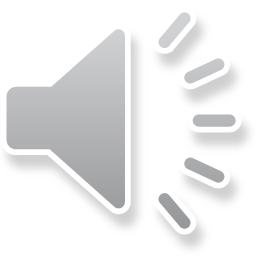 Nursing process: Planning
Goals:
Optimal gas exchange
Maintenance patent airway
Optimal mobility
Absence of trauma or infection
Adjustment to nonverbal communication
Acquisition of successful coping measures
Absence of complications
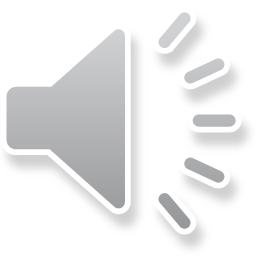 Nursing process: Interventions
Impaired Gas Exchange
Assess ABG
Auscultate lung sounds
Judicious use analgesics
Fluid balance
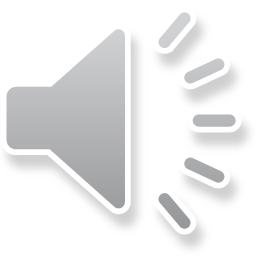 Nursing process: Interventions
Impaired Airway Clearance
Assess lung sounds every 2-4 hours
Clear airway
Suction
CPT
Positioning
Mobility
Humidification
Medications
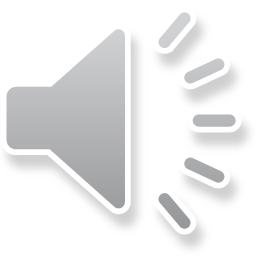 Nursing process: Interventions
Risk for Trauma and Infection
Infection control measures
Tube care
Cuff management
Oral care
Elevation HOB
Ventilator Associated Pneumonia (VAP) or VAE
PUD
DVT
Oral care Q2
Turn Q2
HOB 30
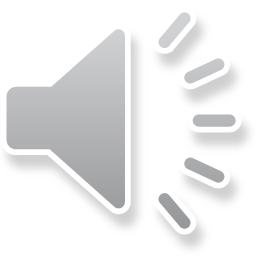 Nursing process: Interventions
ROM & mobility: OOB
Communication methods
Stress reduction
Promote coping
Family teaching
Family support
Home vent care
Chart 25-14 and 25-15
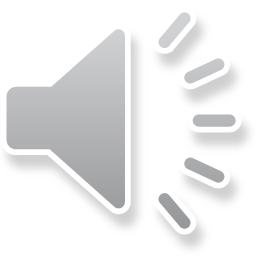 Documentation
Type of airway
Type of vent
Mode and vent settings
Lung sounds
ABG results/pulse ox
ETT size and lip line
Trach size 
VAP protocol
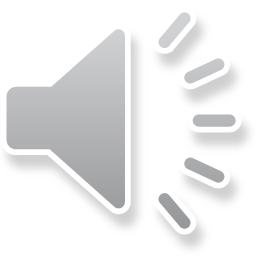 Suctioning
Catheter size appropriate
Explain procedure
Pre-oxygenate 100%
Hyperventilate-manual with ambu bag
 (if mucous plug)
Use 80-120 mmHg
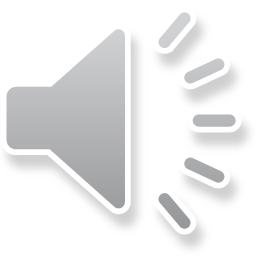 Suctioning
10-15 seconds
Reposition ETT Q24 hours
Trach care Q shift & prn
Oral care
Brush teeth chlorhexadine Q12 hours
Alternate alcohol free & mint Q2
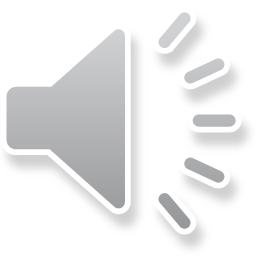 Weaning
Withdrawal of vent dependence
Collaborative
Criteria
Patient prep
Methods
Chart 25-16
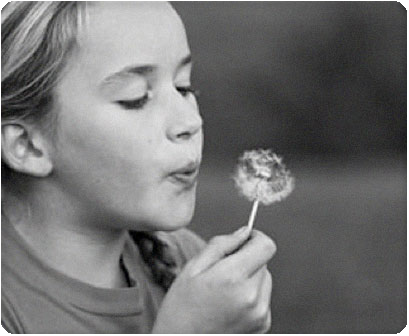 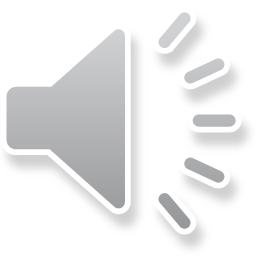 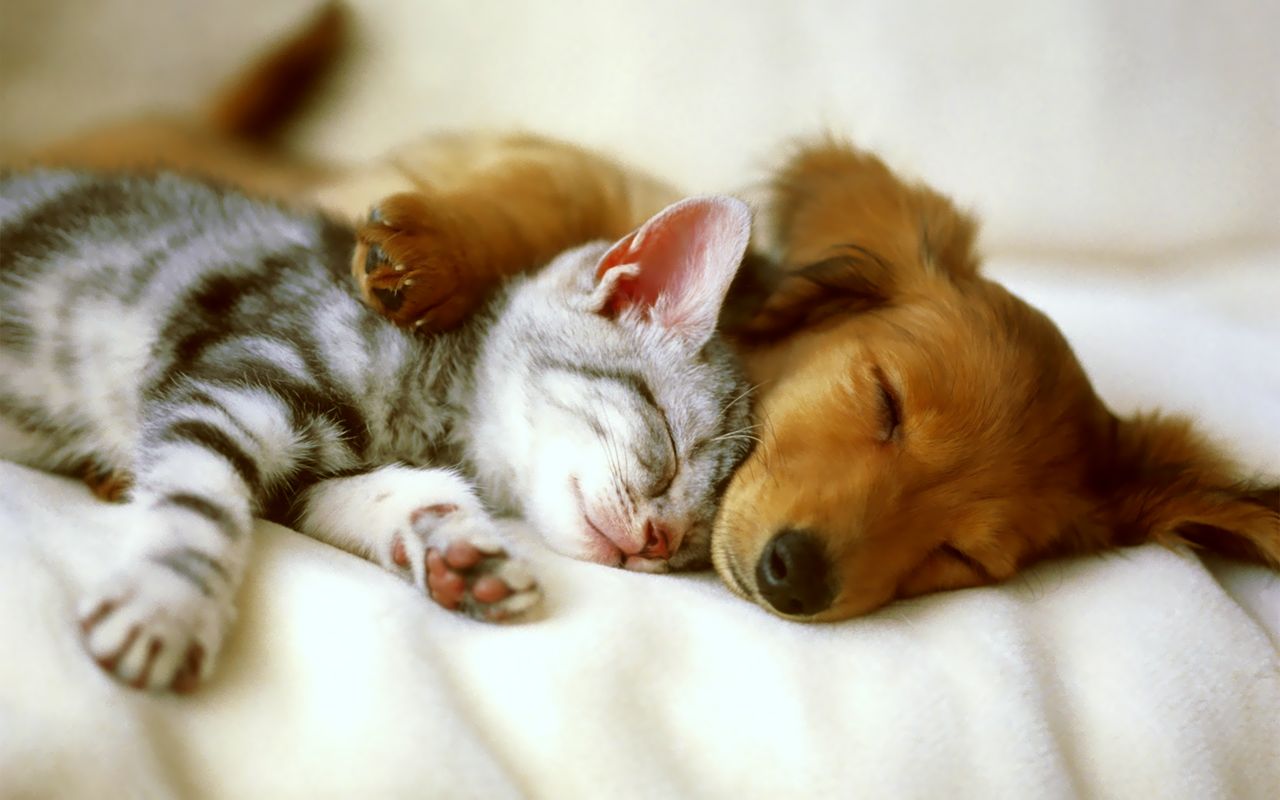 I’m ready for a Nap!
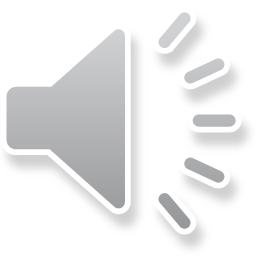